Центральная районная библиотека 
МБУК Невельского района «Культура и досуг»
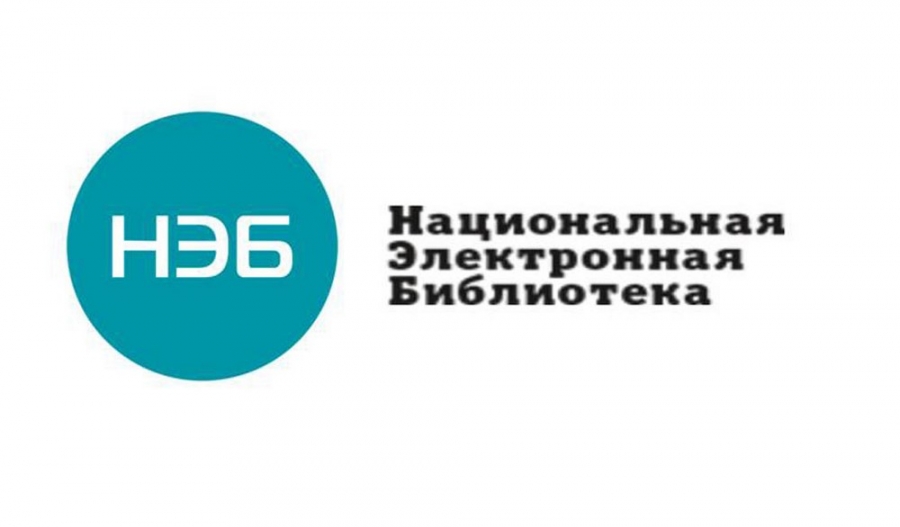 НАЦИОНАЛЬНАЯ ЭЛЕКТРОННАЯ БИБЛИОТЕКА
 – НОВЫЙ ФОРМАТ БИБЛИОТЕЧНО-ИНФОРМАЦИОННОГО ОБСЛУЖИВАНИЯ ПОЛЬЗОВАТЕЛЕЙ: МАСТЕР- КЛАСС
НЭБ…. из истории проекта. С 2004 года - началась реализация проекта (РГБ, РНБ, ГПНТБ и ПБ им. Б.Н.Ельцина – с 2009 г.) 


2014 год – Министерство культуры РФ ставит задачу «запустить проект». 
      
     РГБ — ОПЕРАТОР НЭБ
Миссия НЭБ — собирать, архивировать, описывать электронные документы и организовывать их общественное использование. 28 октября 2014 года решением Министерства культуры РФ Российская государственная библиотека назначена оператором НЭБ, ответственным за продвижение проекта.
Российская государственная библиотека (далее — РГБ) осуществляет работу по заключению лицензионных договоров с авторами диссертаций и изданных произведений и иными правообладателями на перевод произведений в электронную форму с целью создания электронного библиотечного ресурса, доступ к которому будет предоставляться в виртуальных читальных залах, созданных по всей стране.
НЭБ в цифрах 
Общее количество электронных документов в фондах НЭБ - 5 201 308. В общественном достоянии - 4 438 073. Охраняемые авторским правом - 763 235.
Начиная с 2015 года, Российская государственная библиотека расширила программу оцифровки фондов, цель которой — упрощение доступа к научной и образовательной литературе, списки для оцифровки публикуются на сайте РГБ https://www.rsl.ru/ru/2professionals/proekt-neb/spiski-ocifrovka
В НЭБ представлены следующие отрасли науки
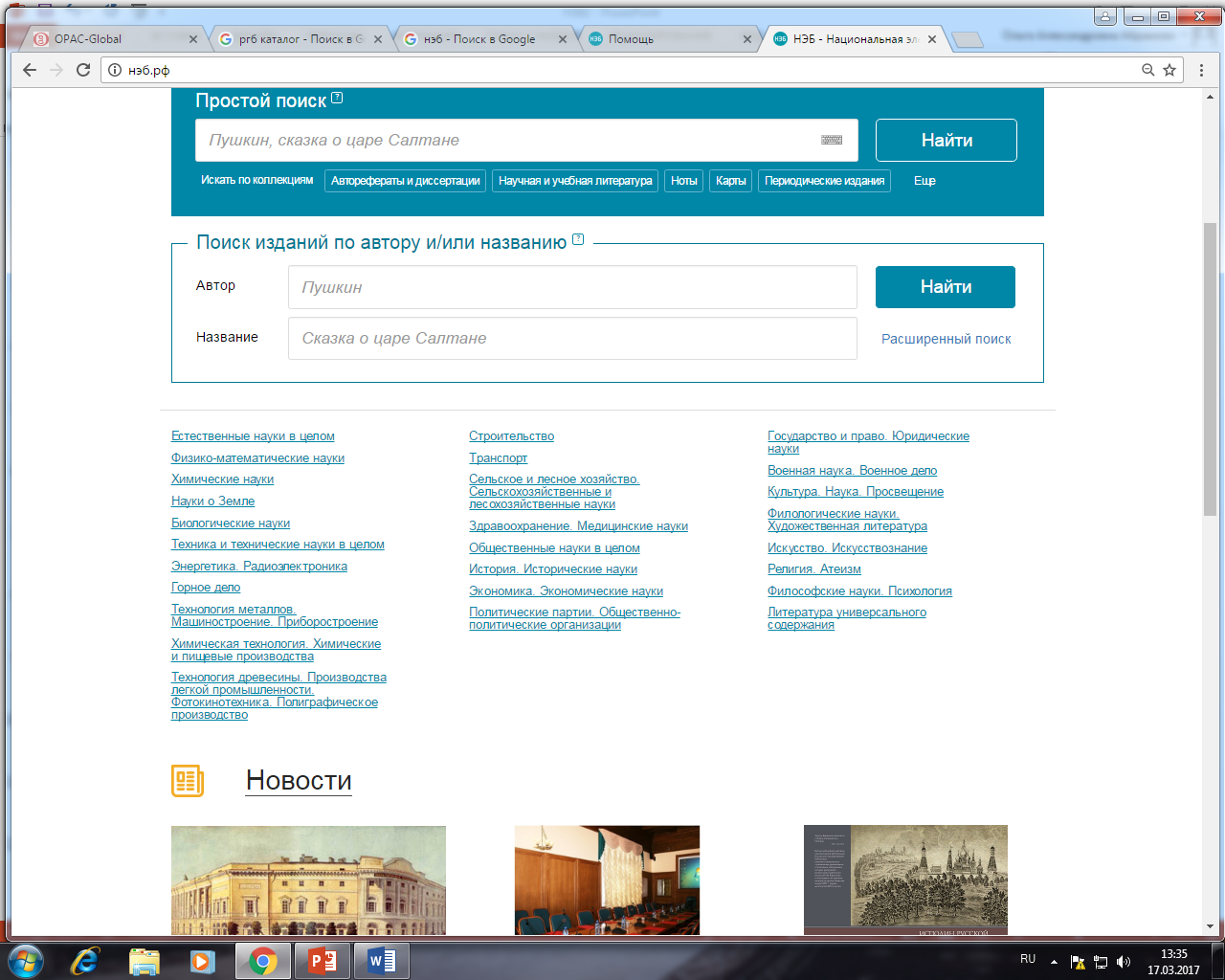 Основная цель НЭБ – обеспечить свободный доступ ко всем изданным, издаваемым и хранящимся в фондах российских библиотек изданиям и научным работам, от книжных памятников истории и культуры до новейших авторских произведений.



Пользователи НЭБ могут:

 найти электронную копию издания в НЭБ;
 просматривать на законных основаниях
 оцифрованные издания, ограниченные
 авторским правом
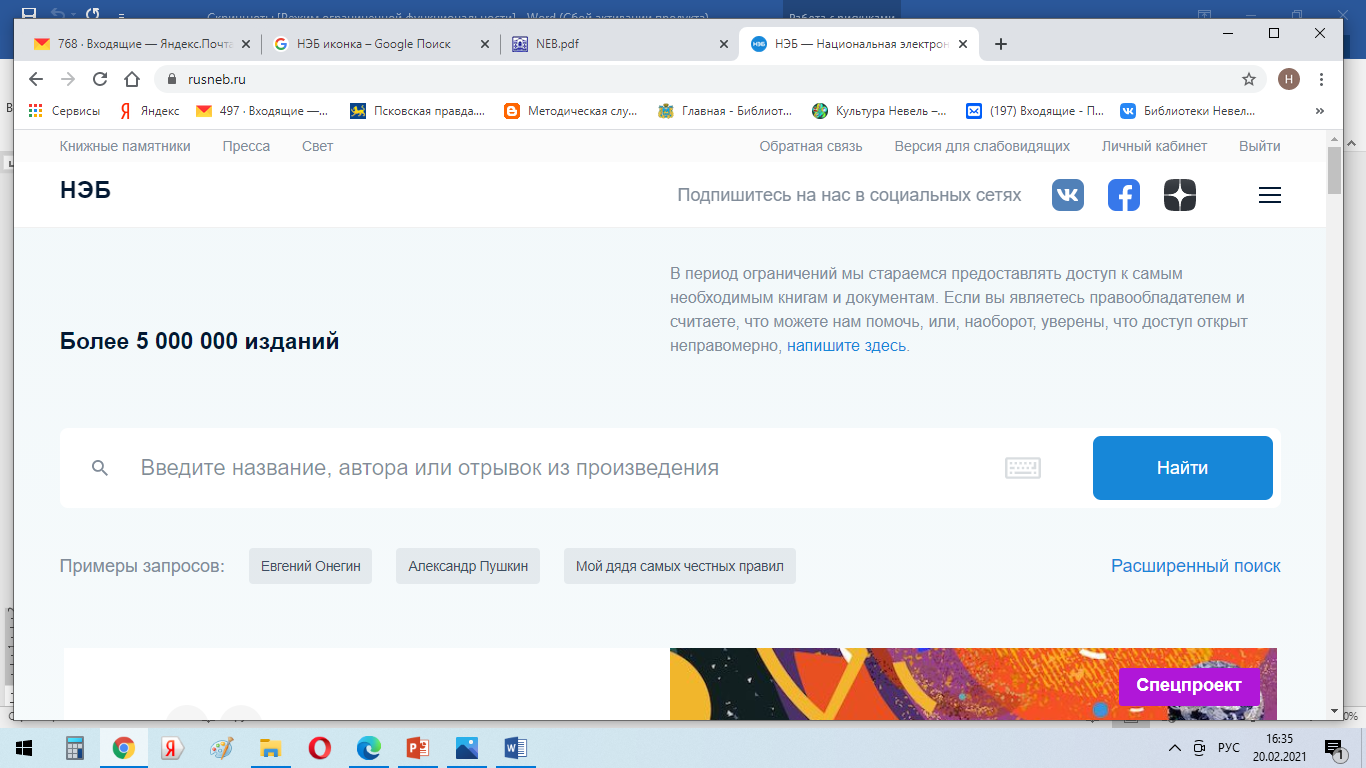 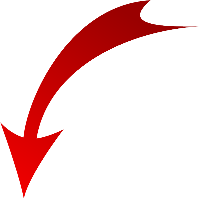 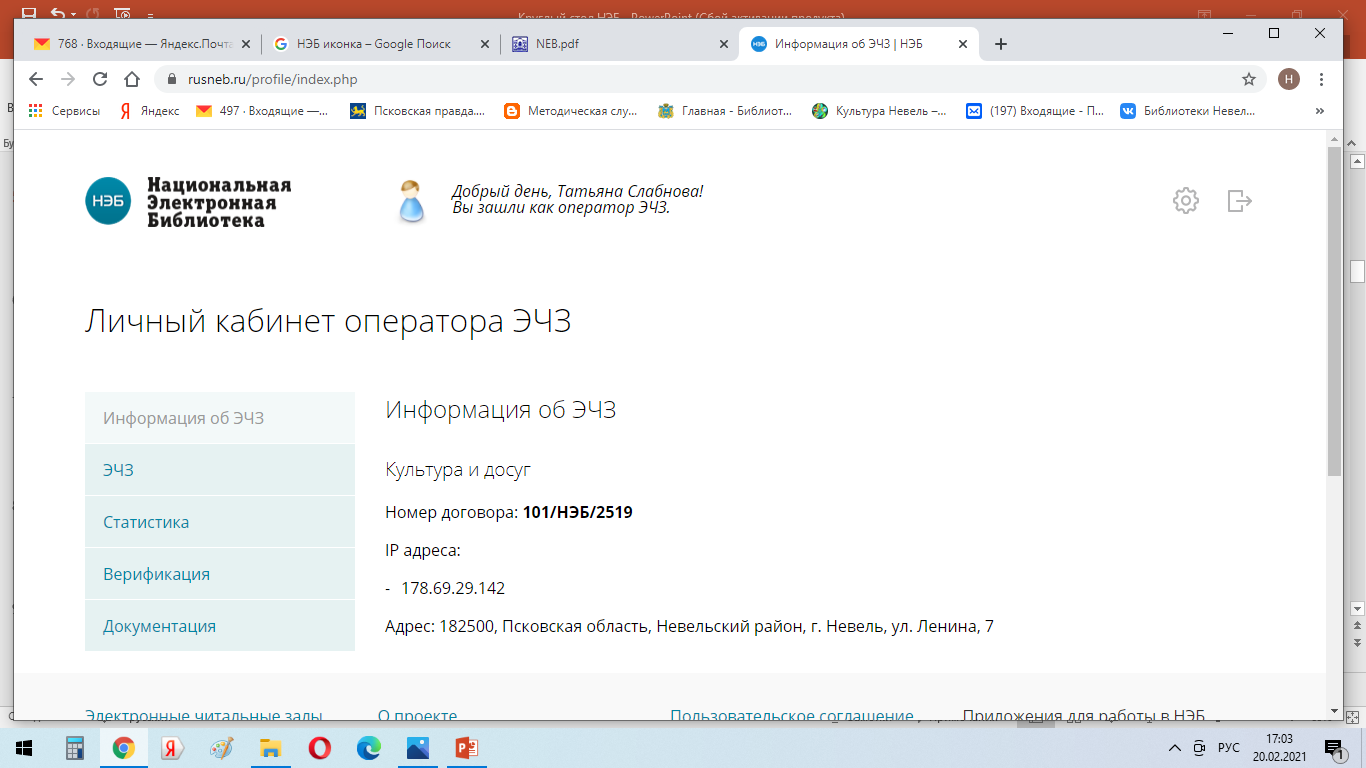 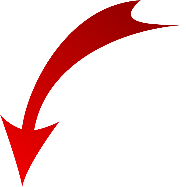 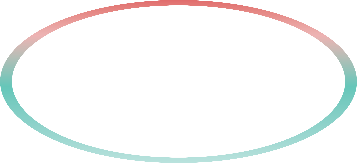 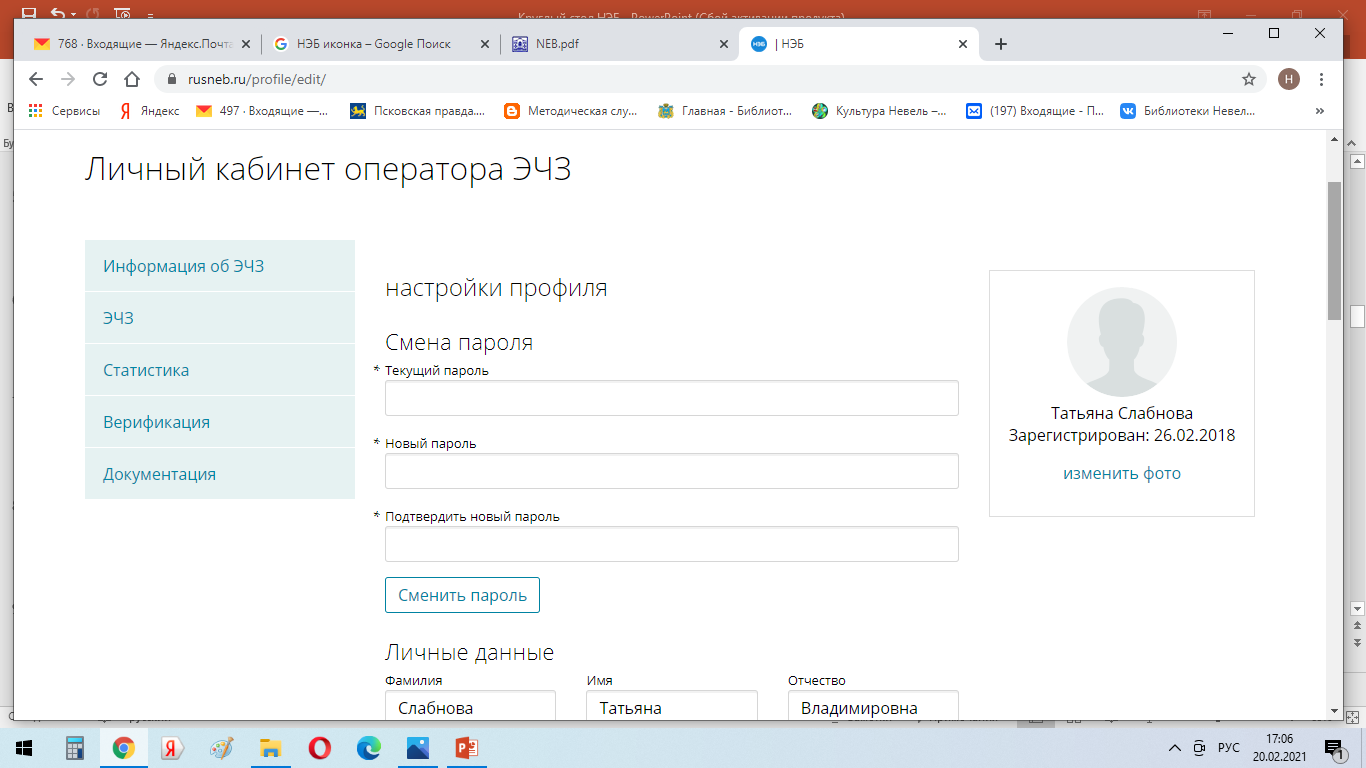 Для того, чтобы пользоваться НЭБ, необходимо подключение к сети Интернет и установка приложения для просмотра изданий, охраняемых авторским правом, программа приложения можно скачать в разделе Программное обеспечение внизу страницы.
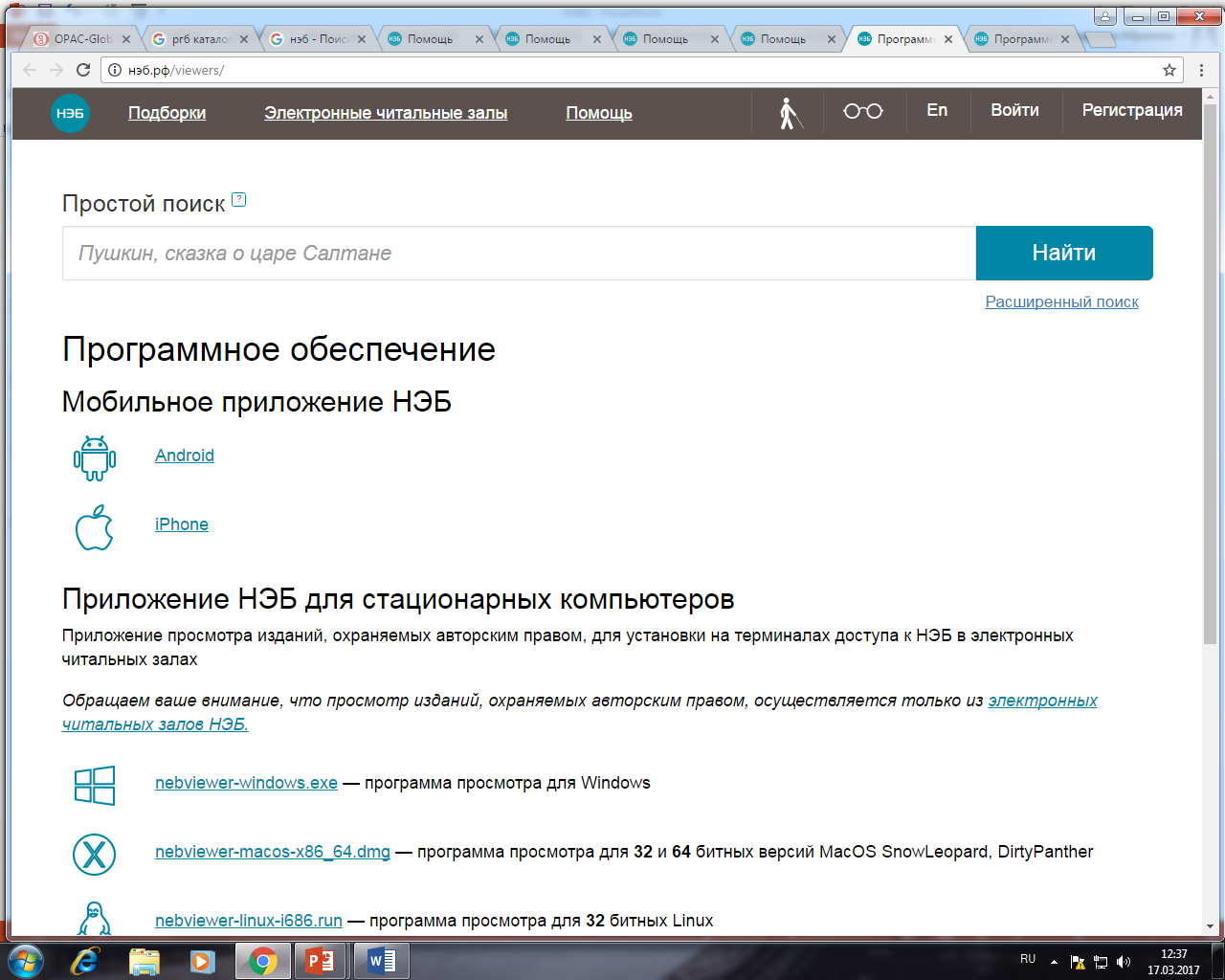 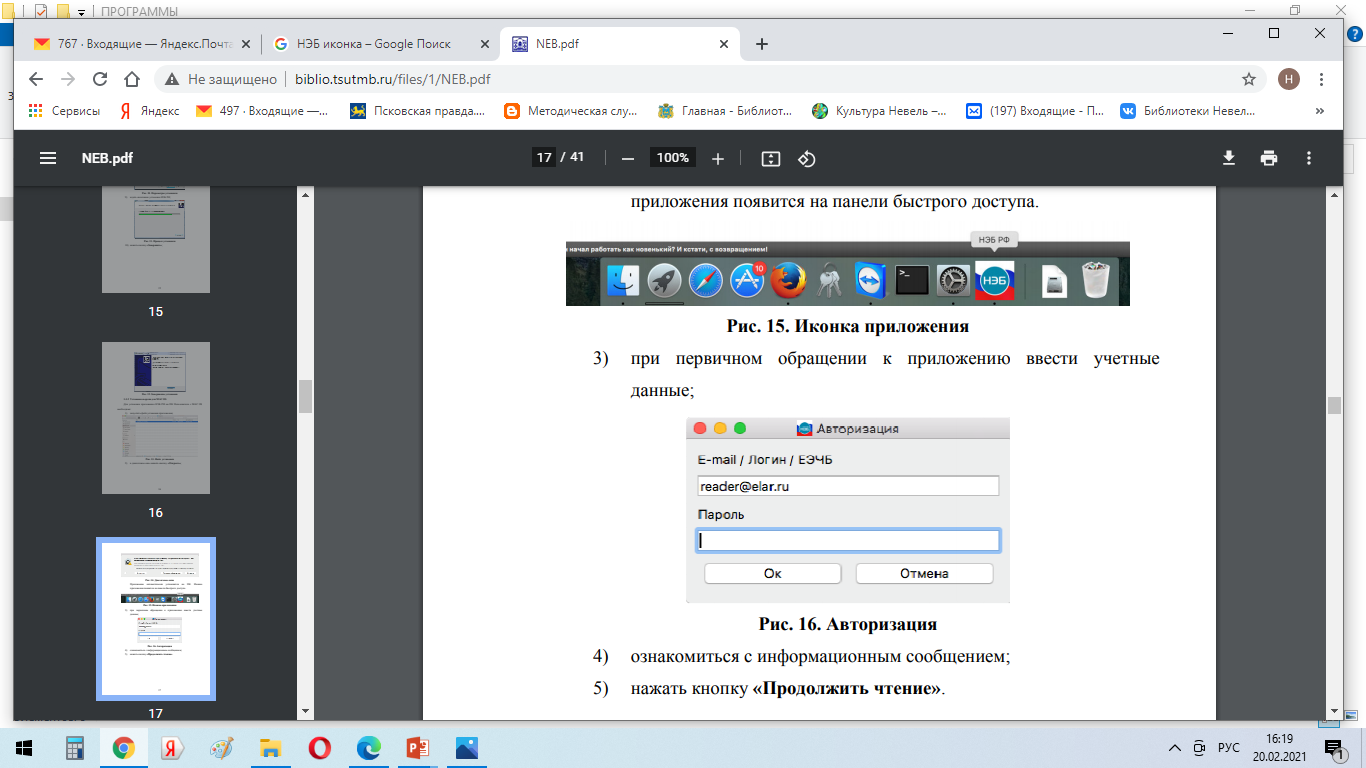 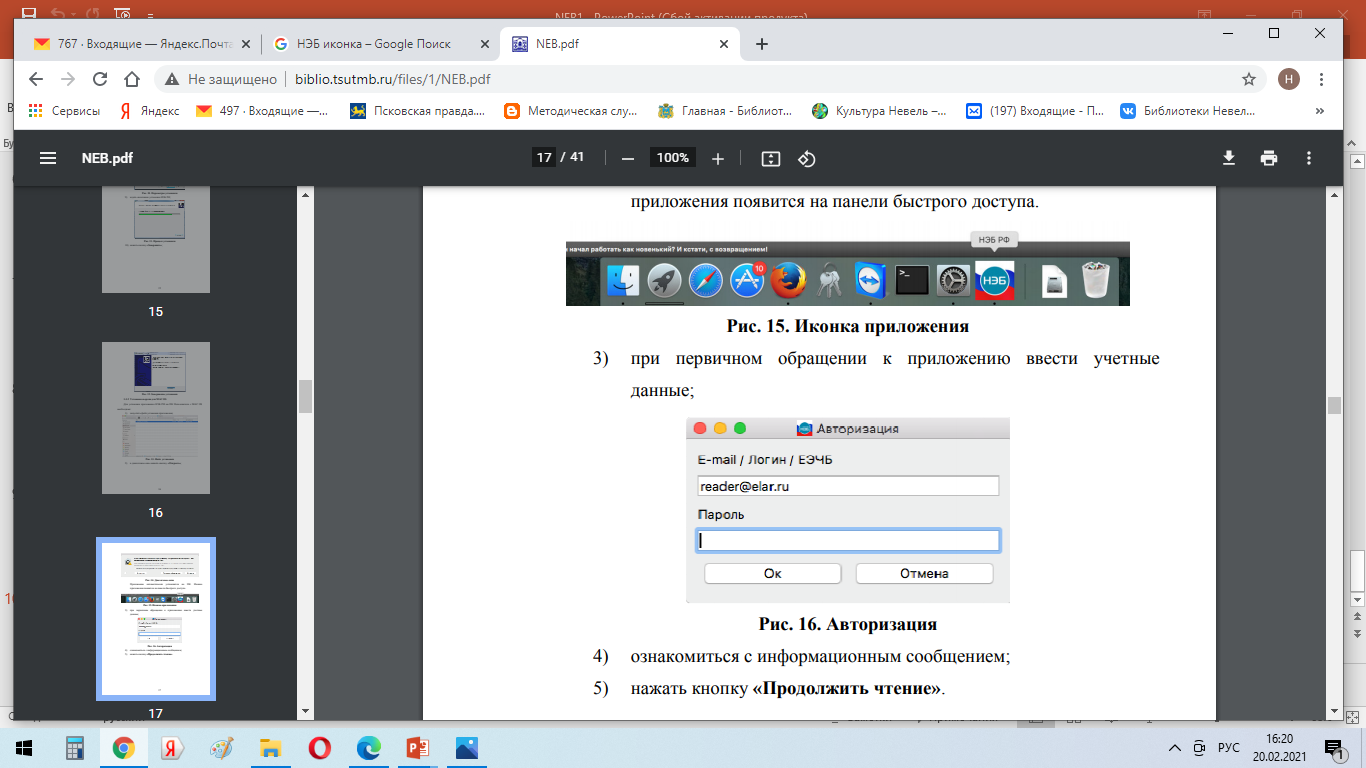 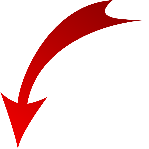 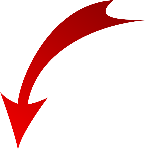 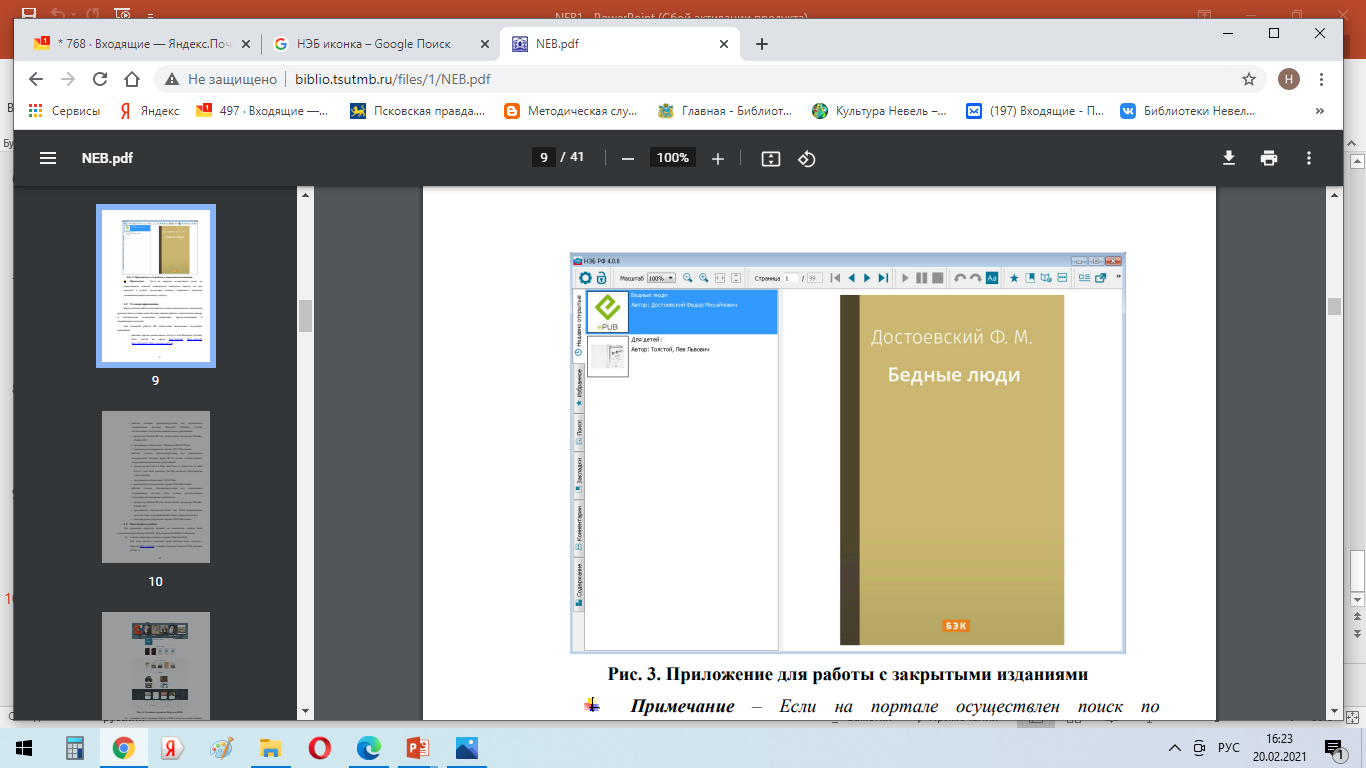 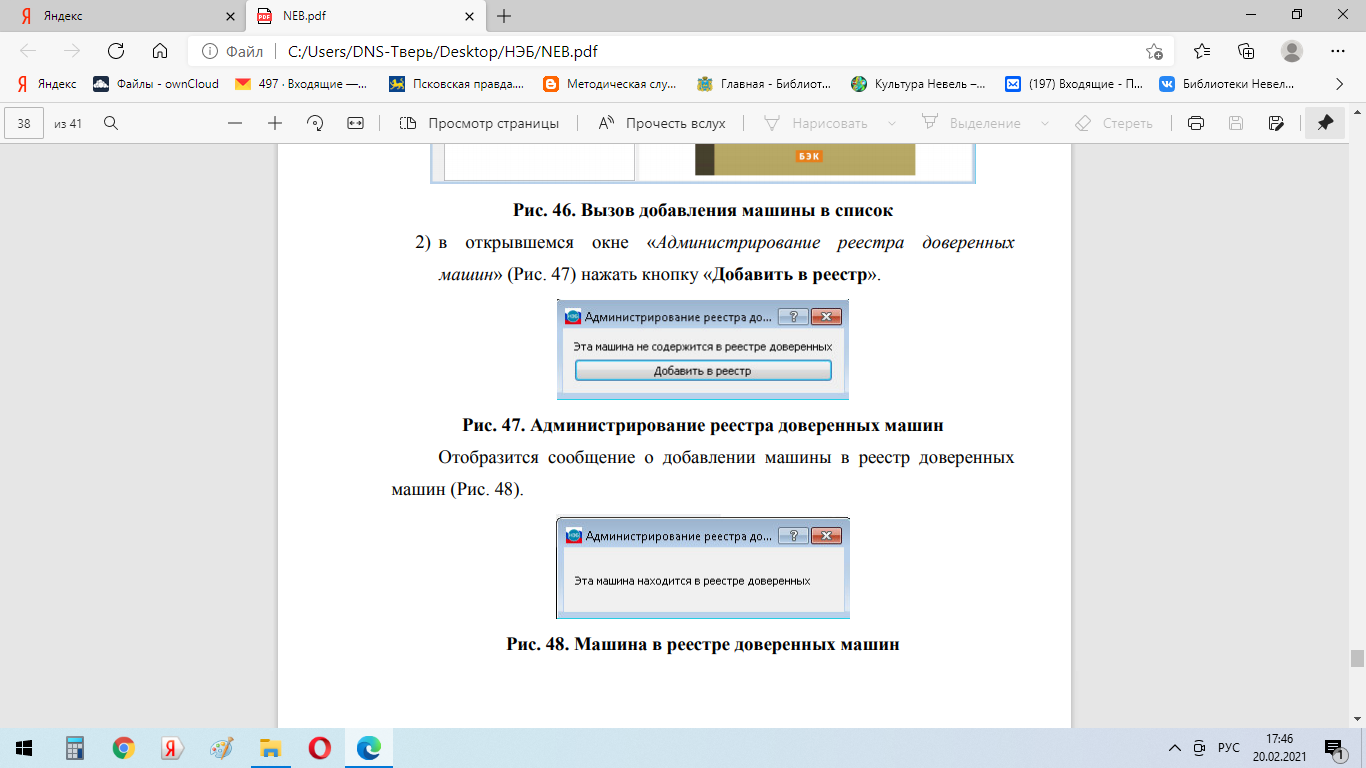 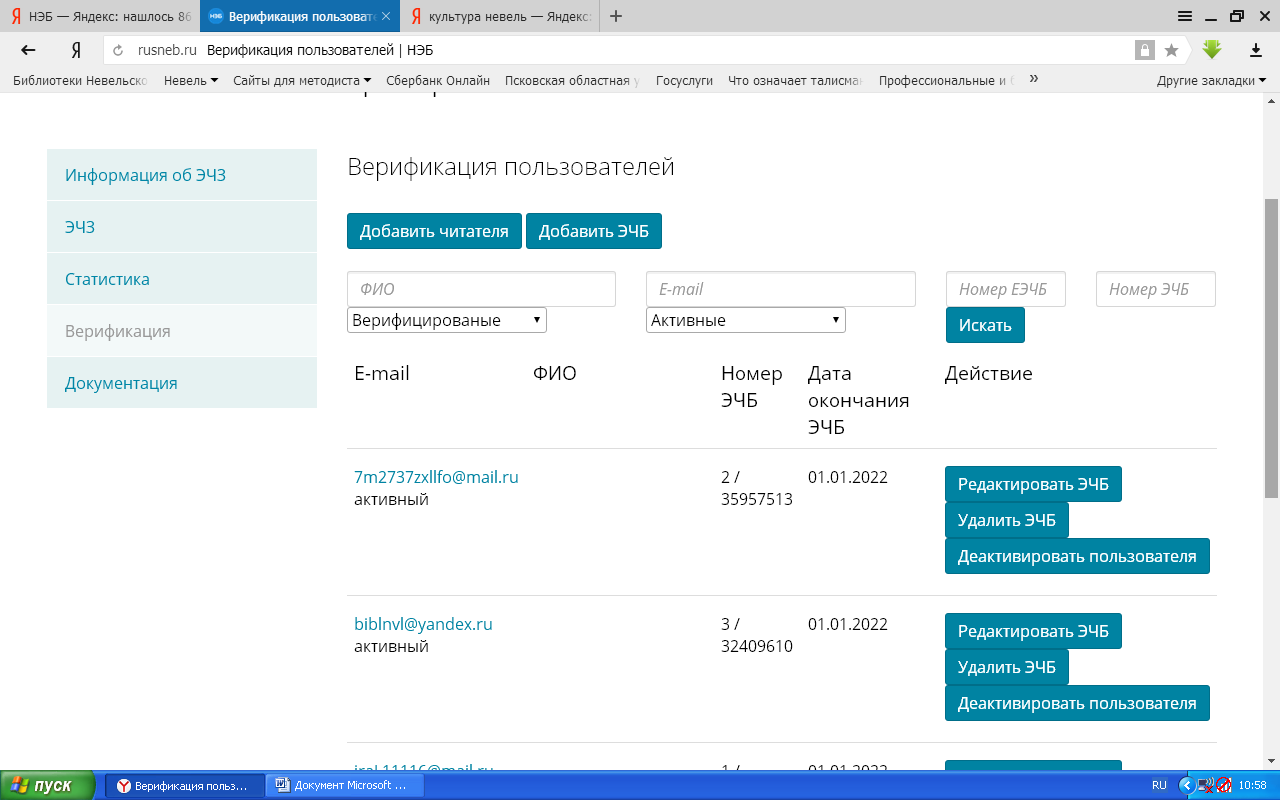 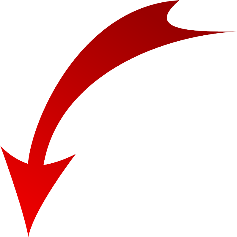 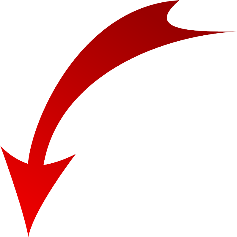 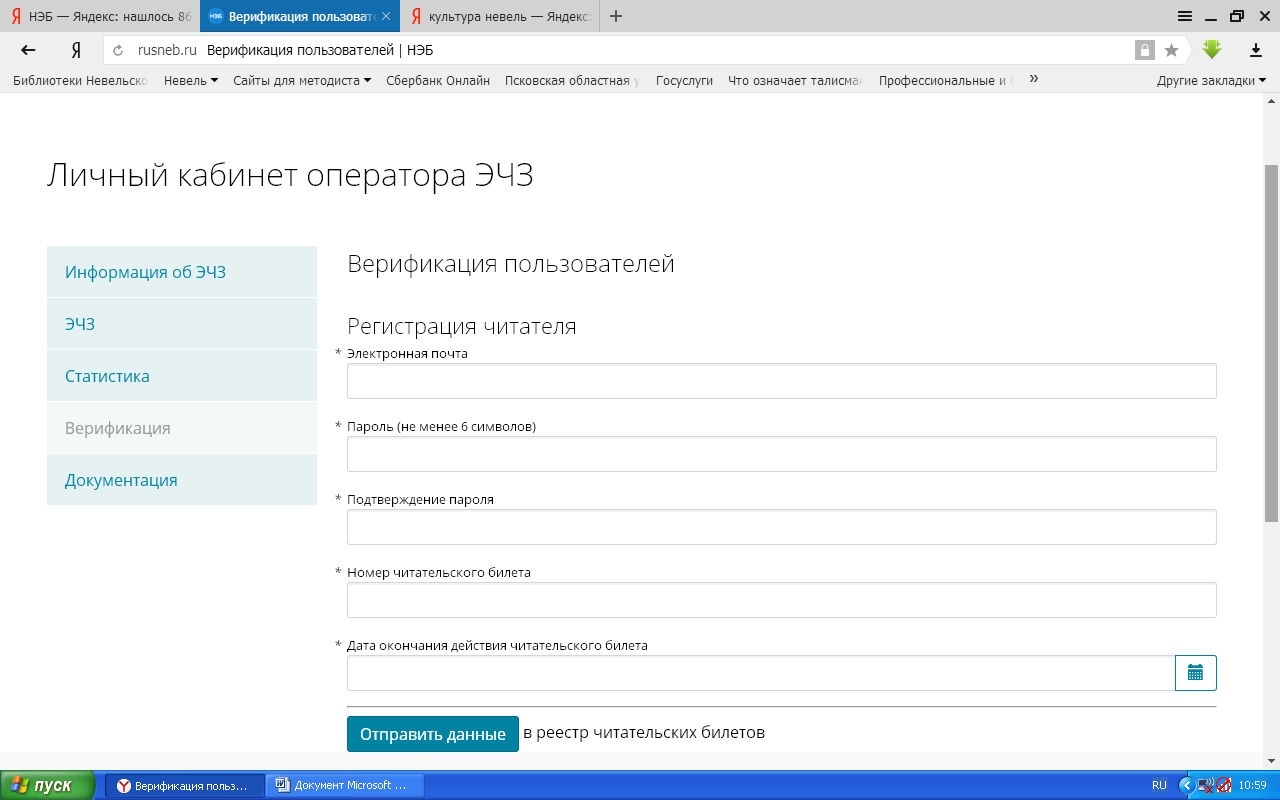 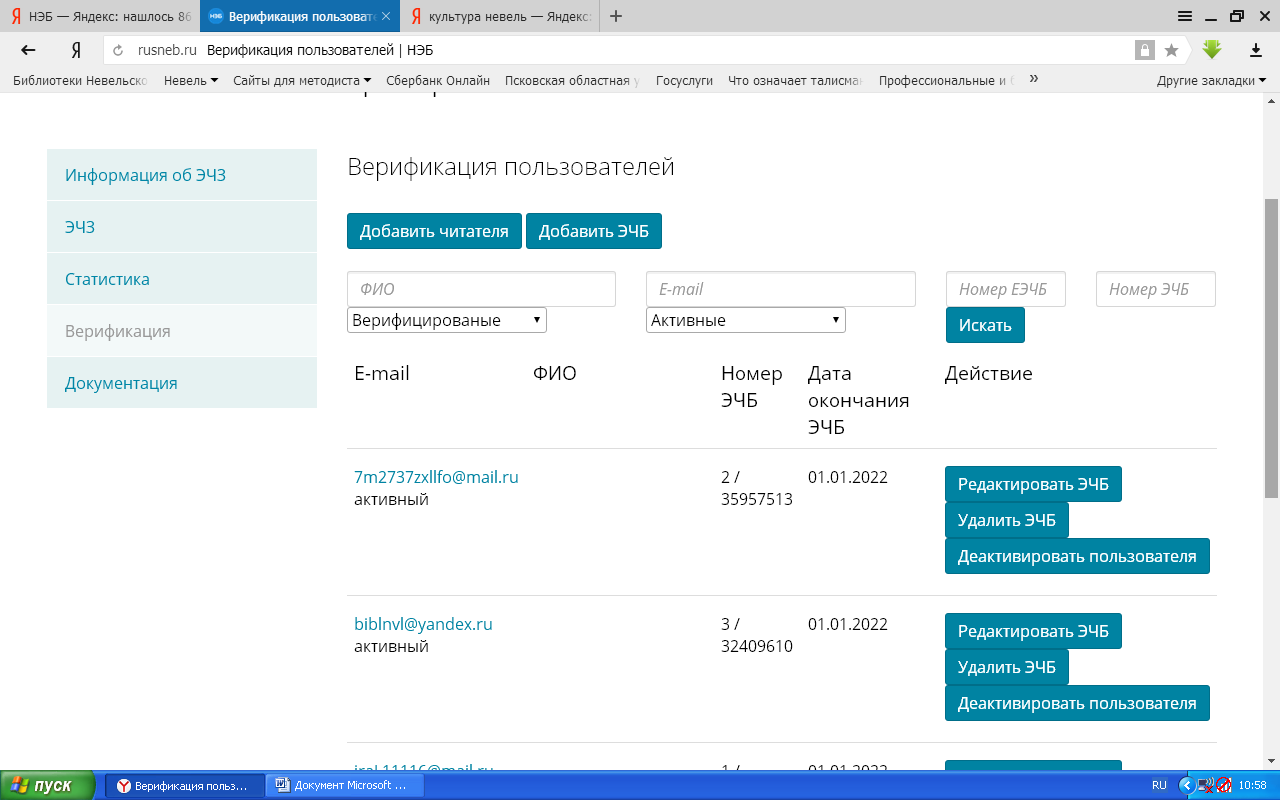 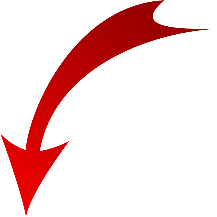 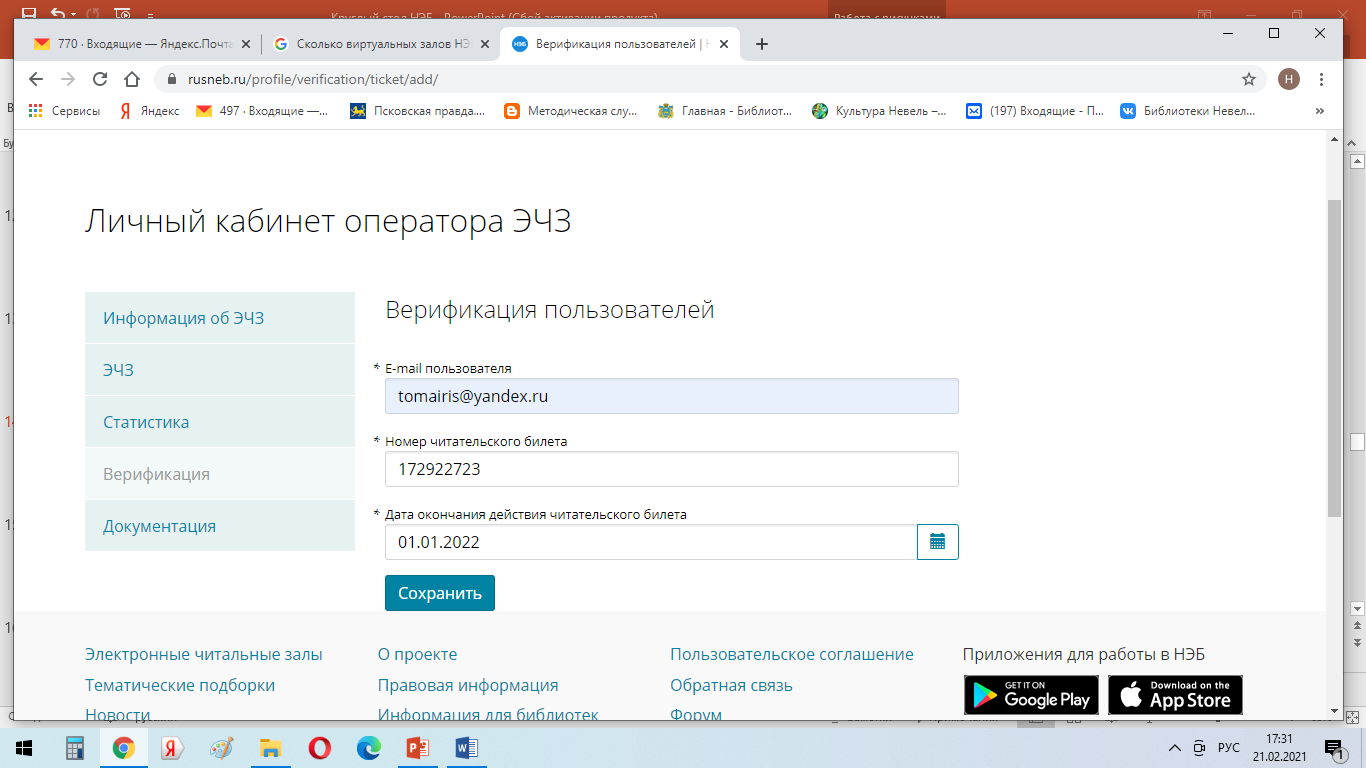 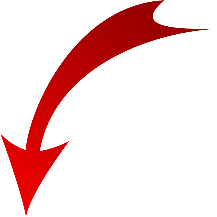 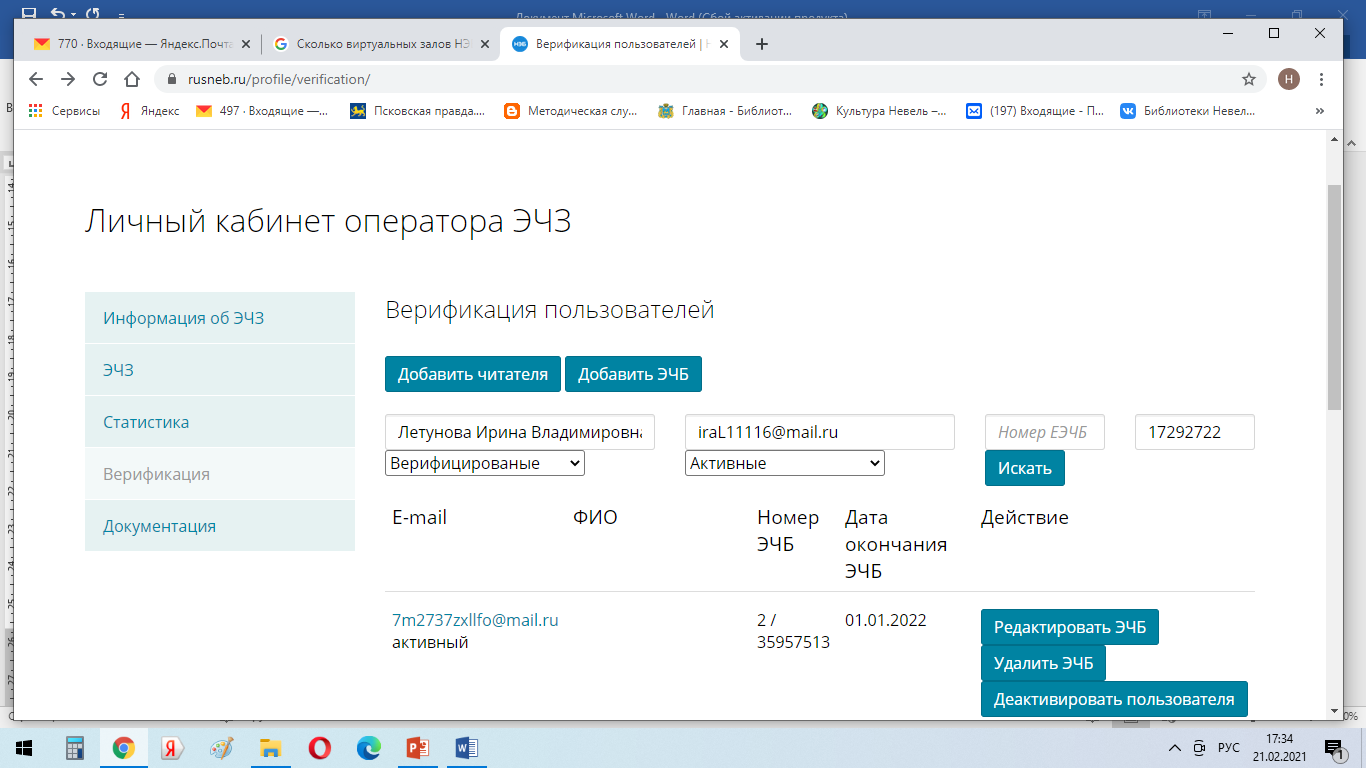 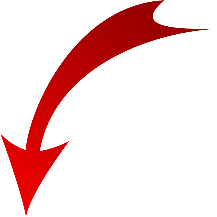 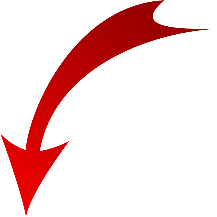 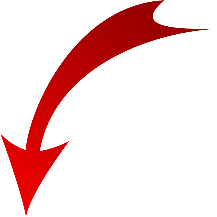 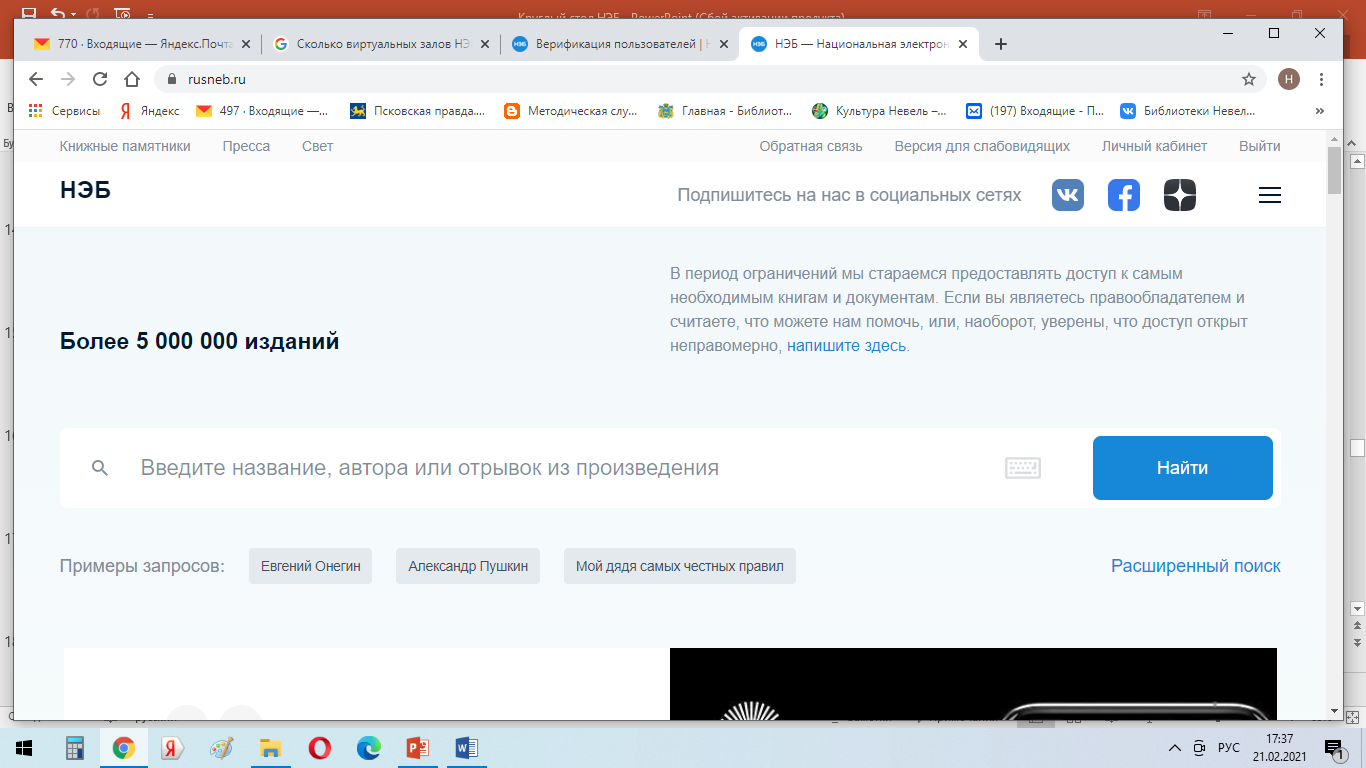 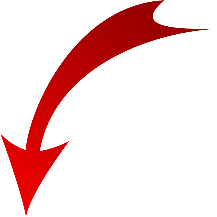 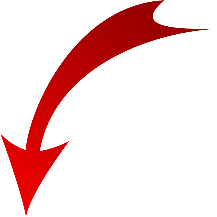 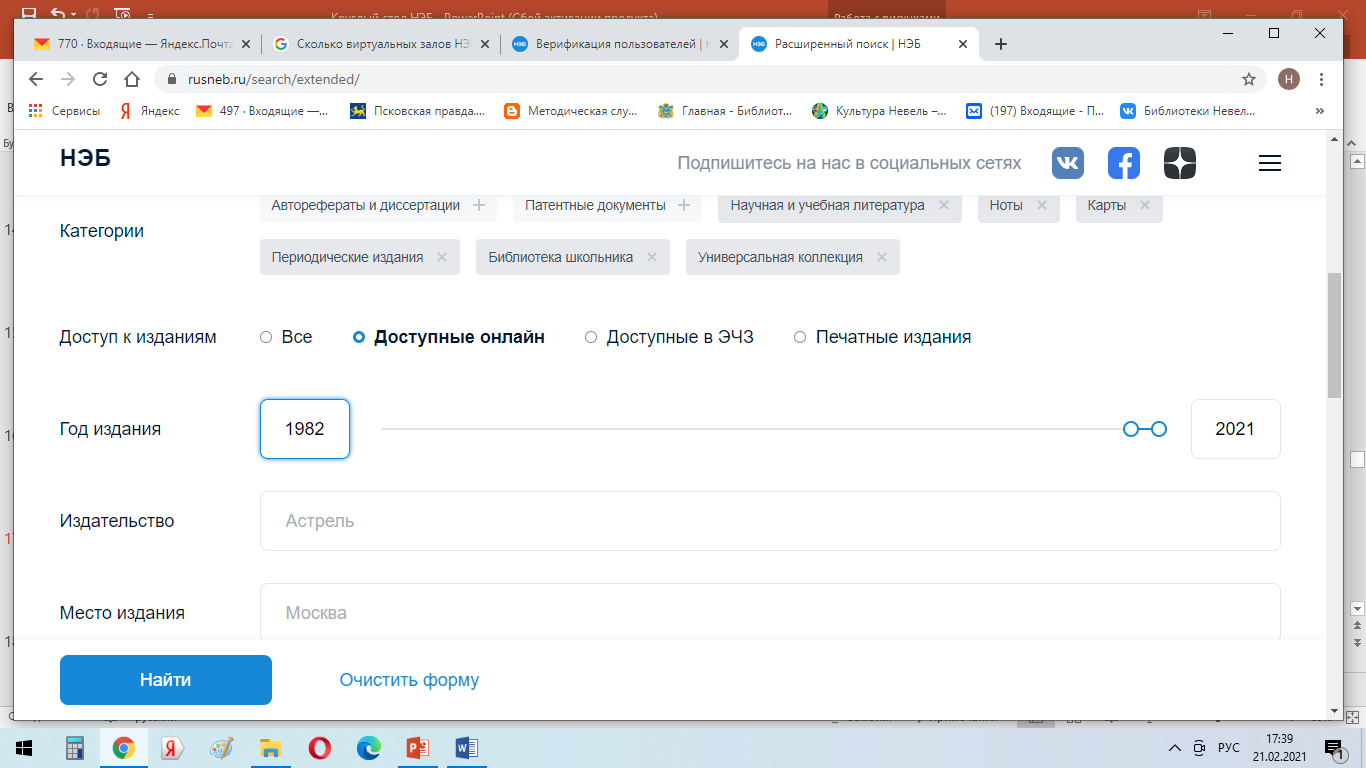 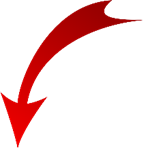 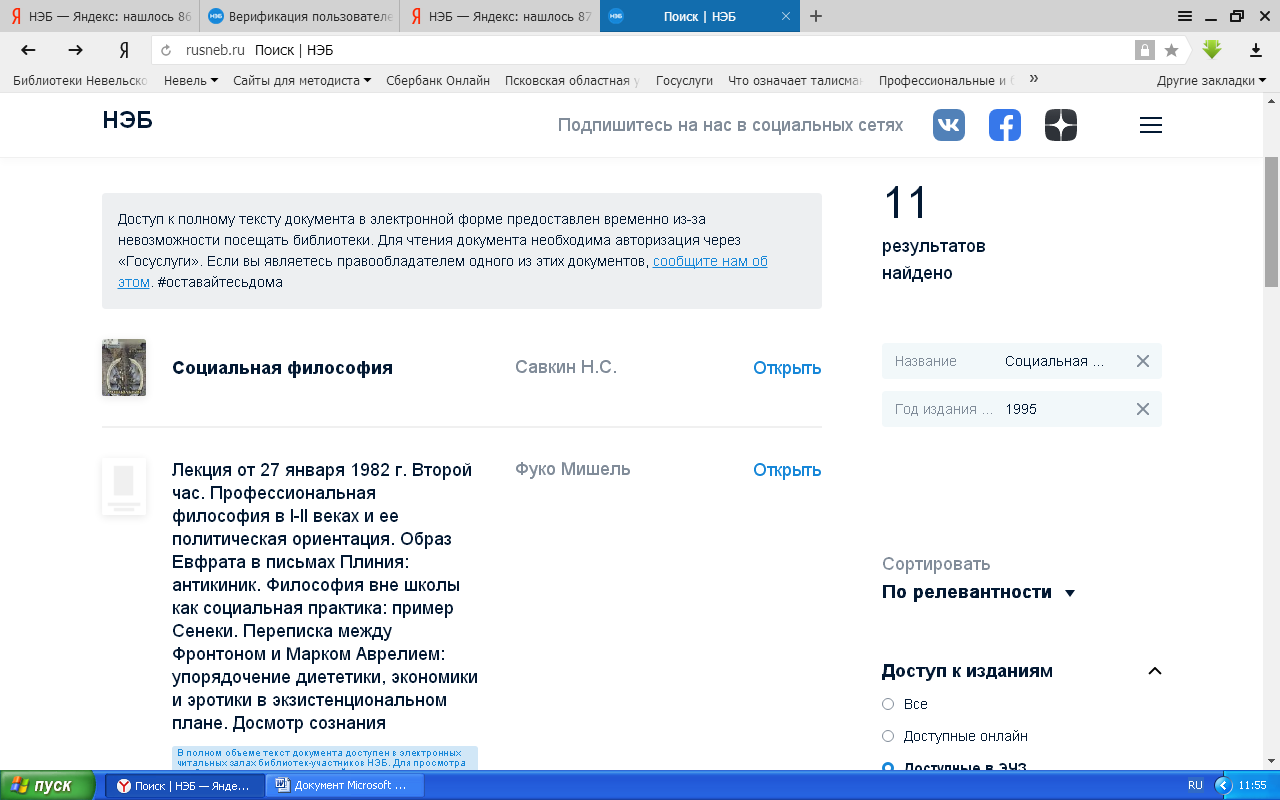 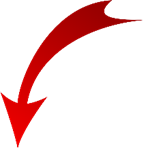 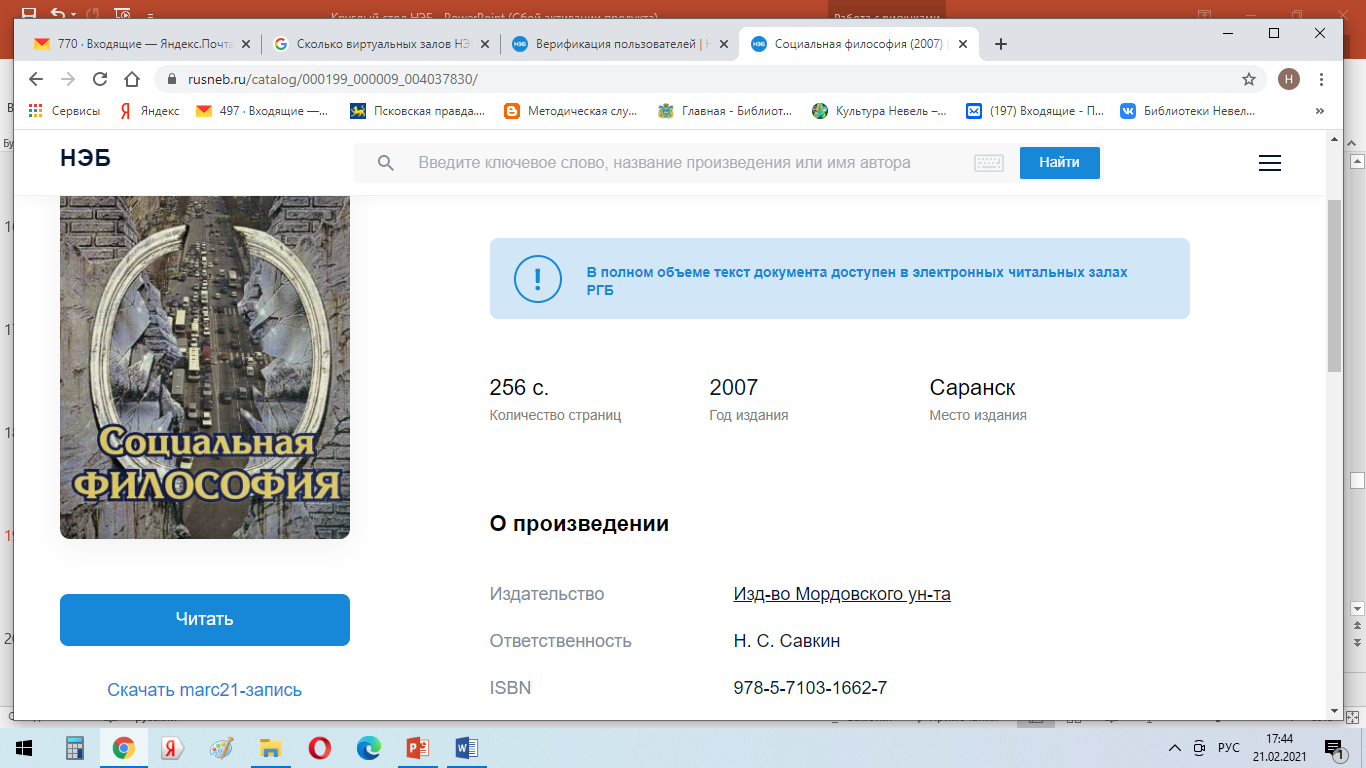 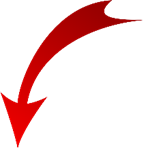 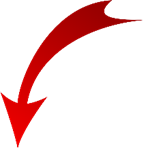 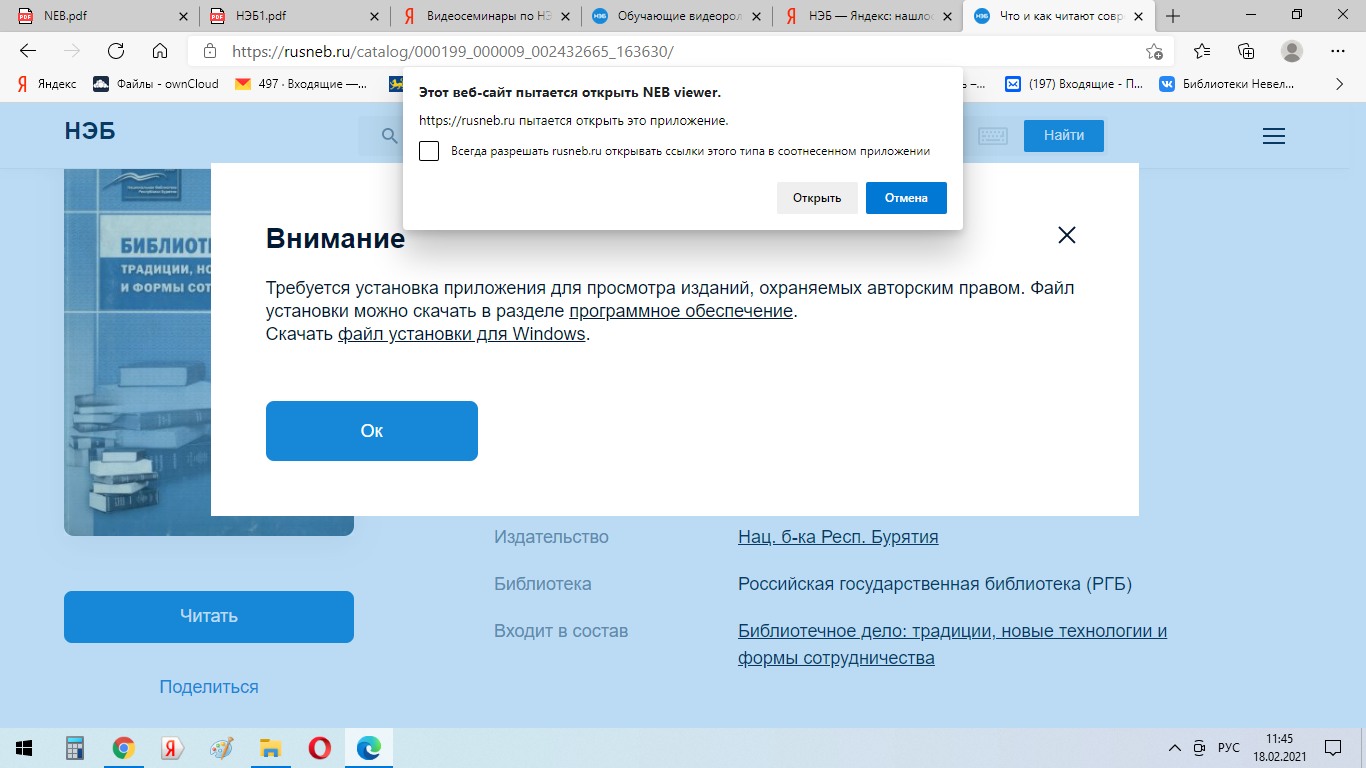 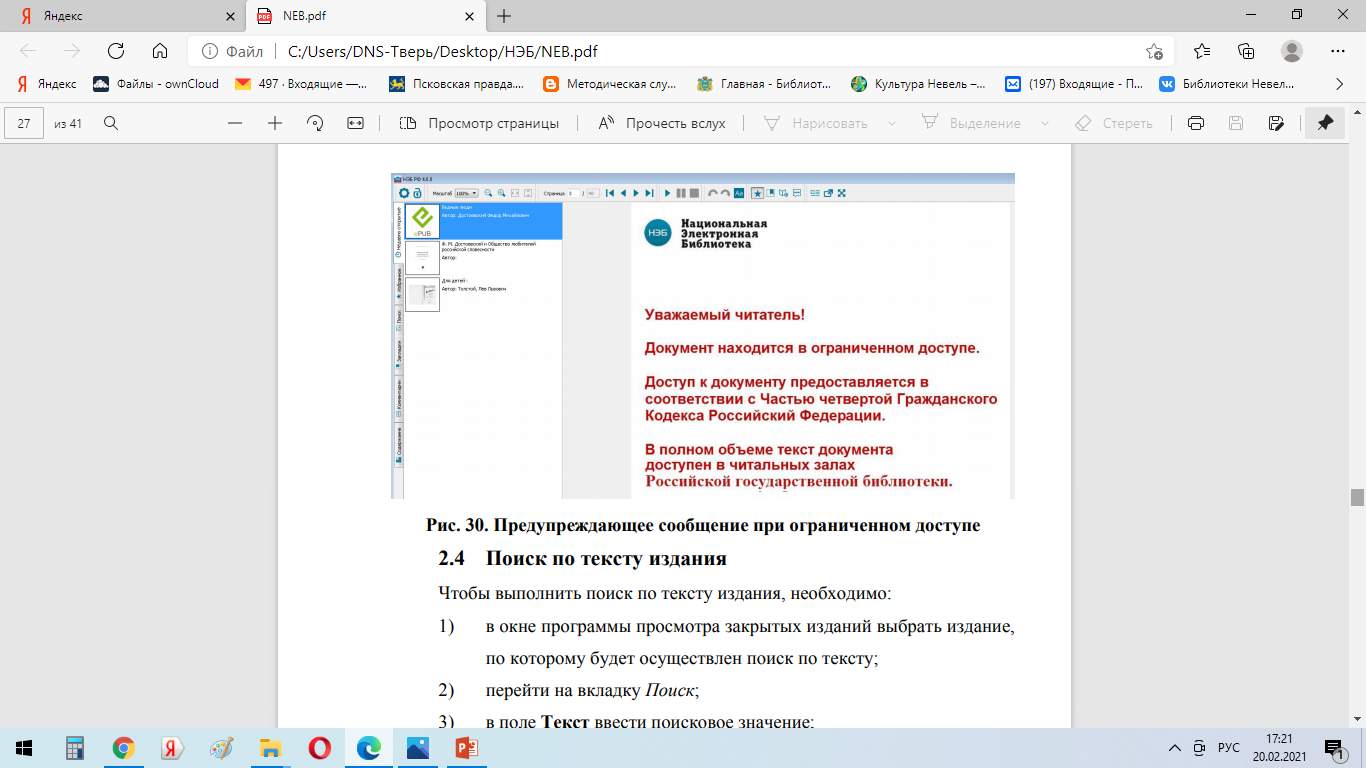 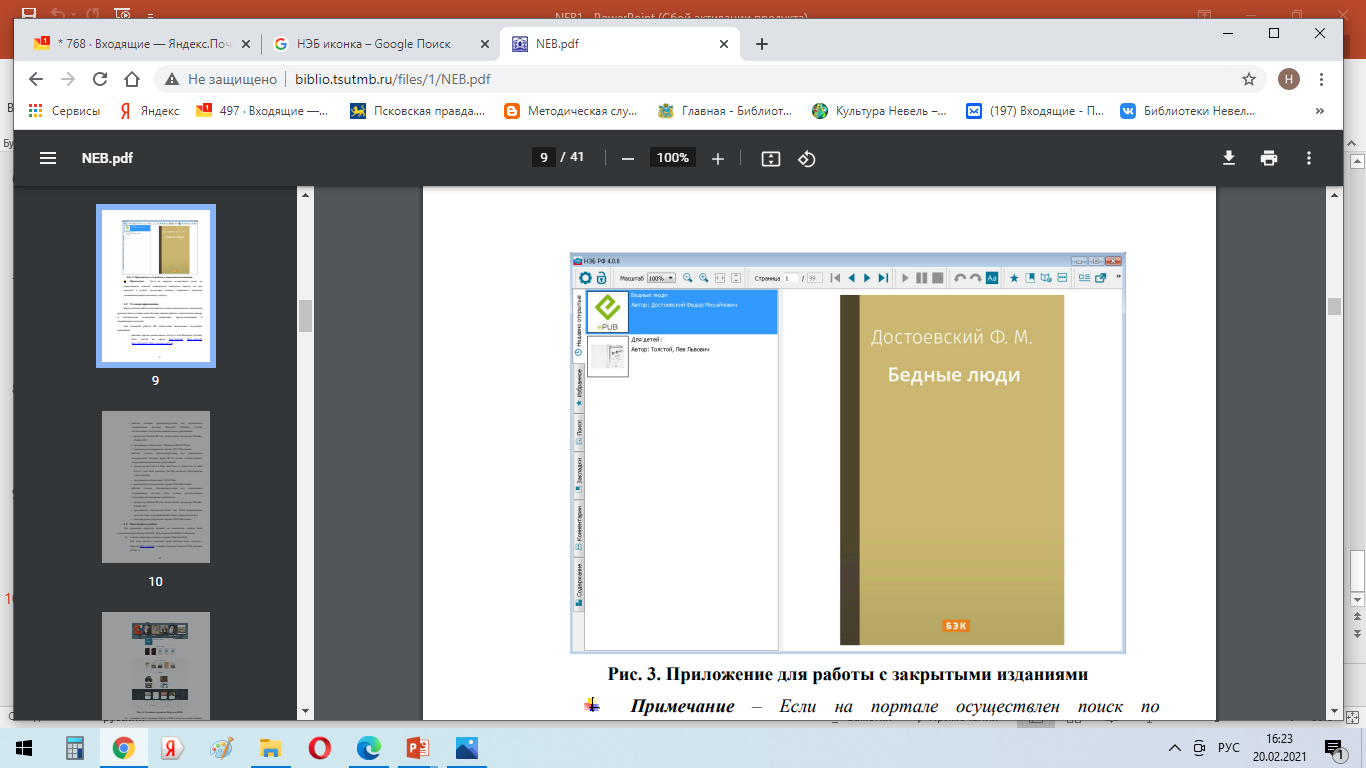 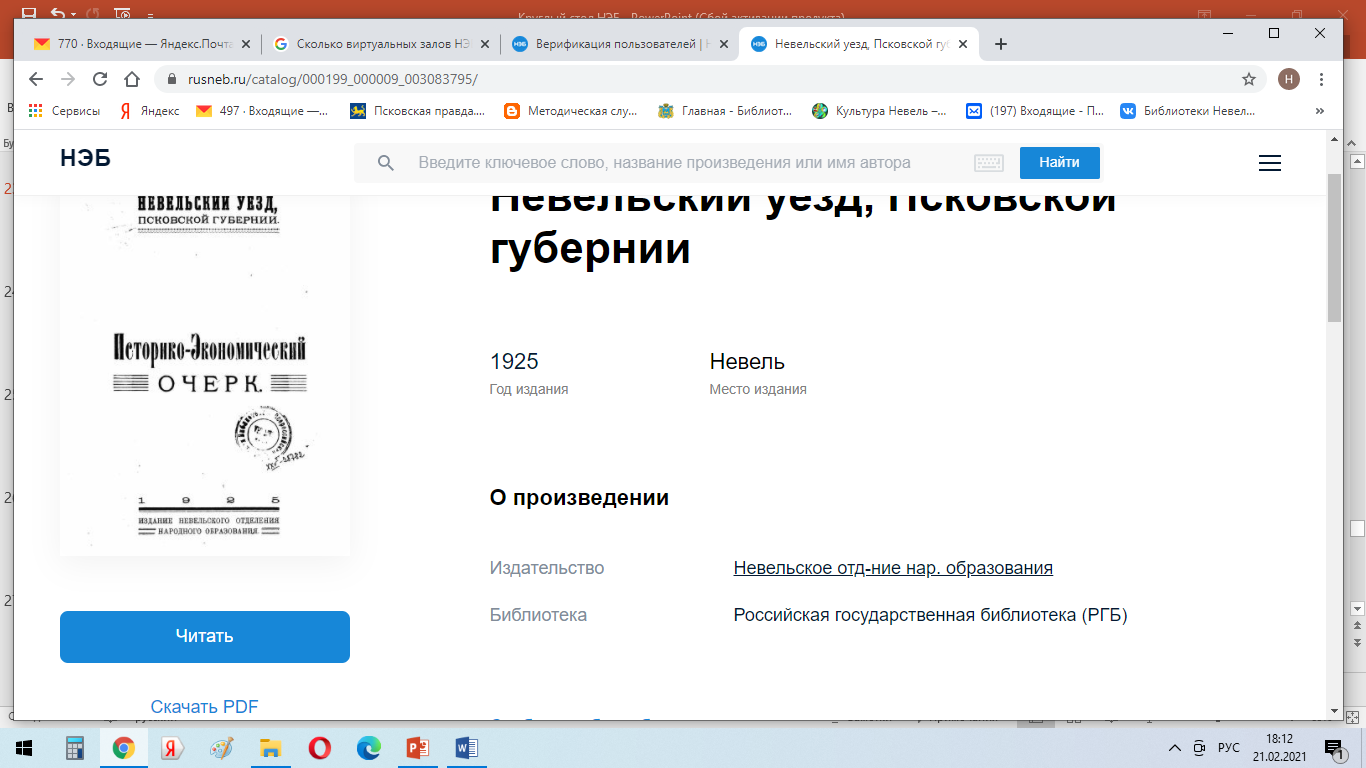 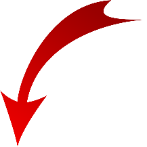 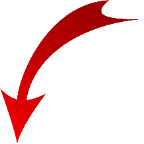 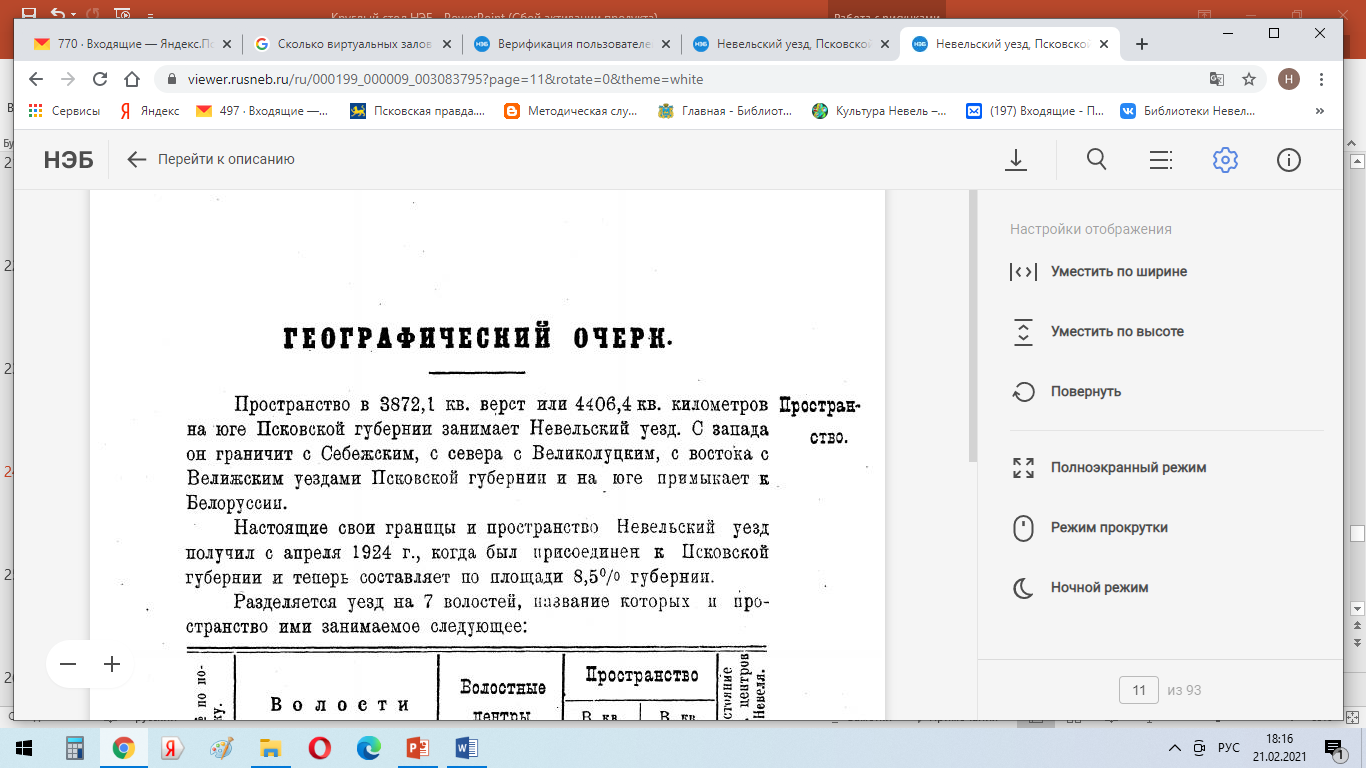 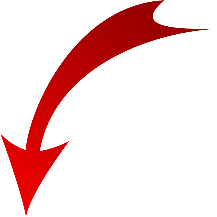 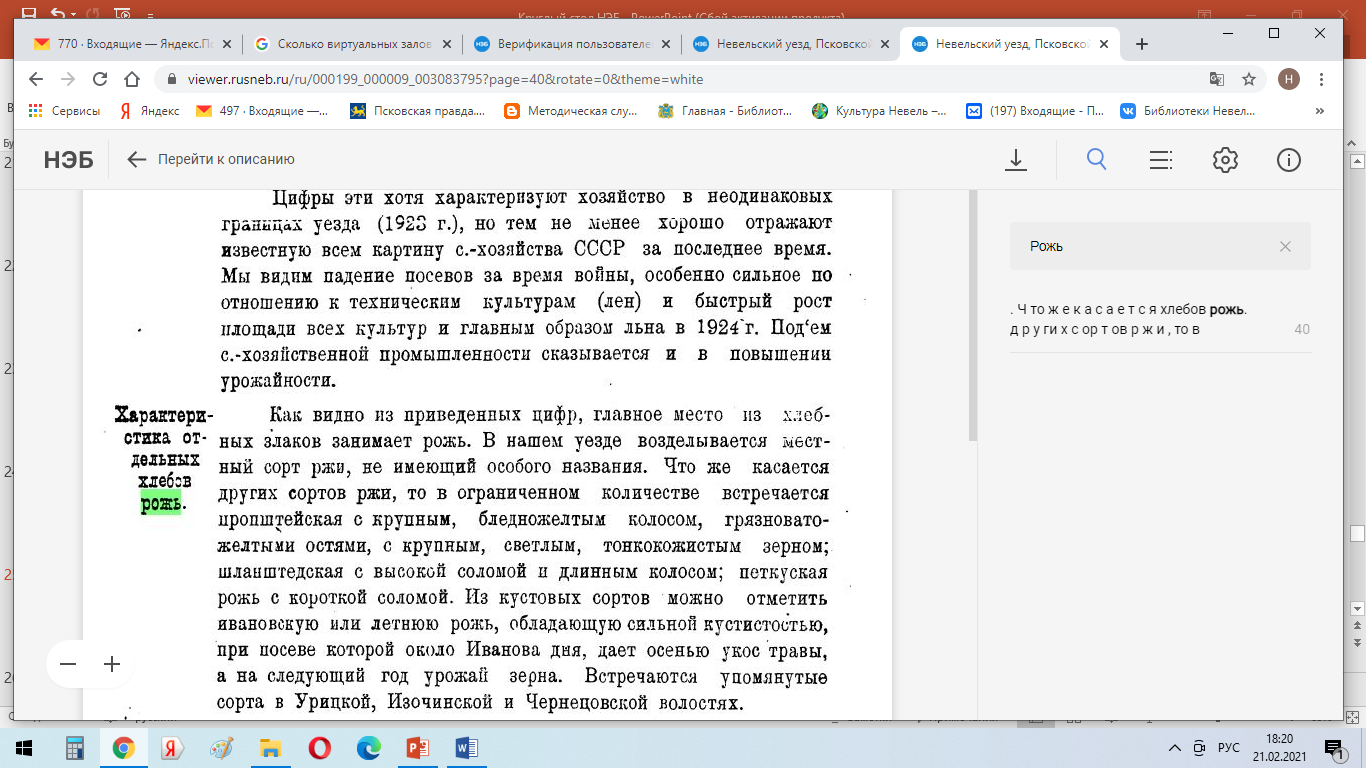 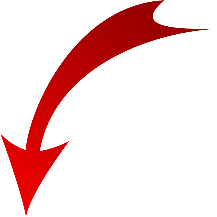 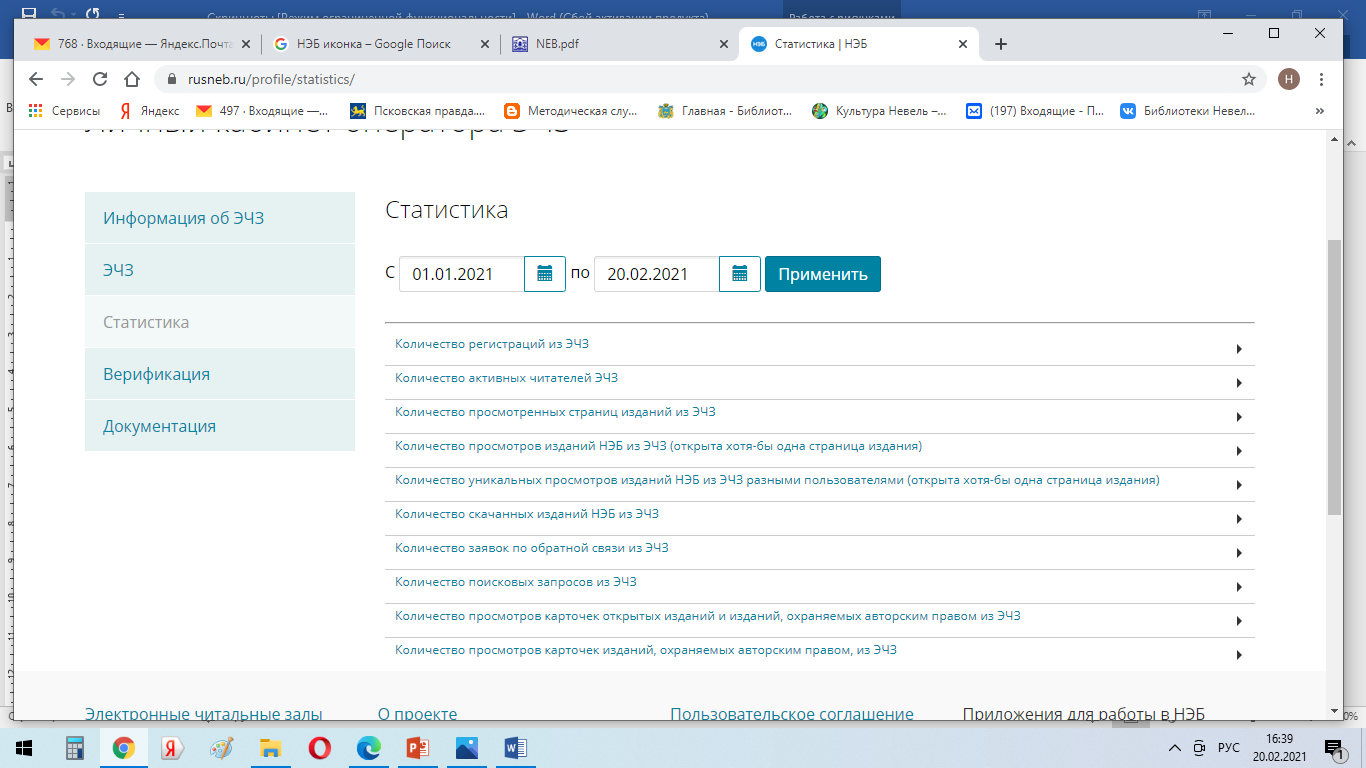 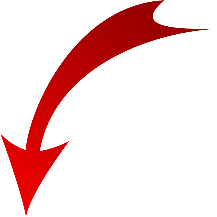 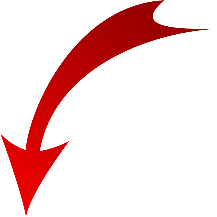 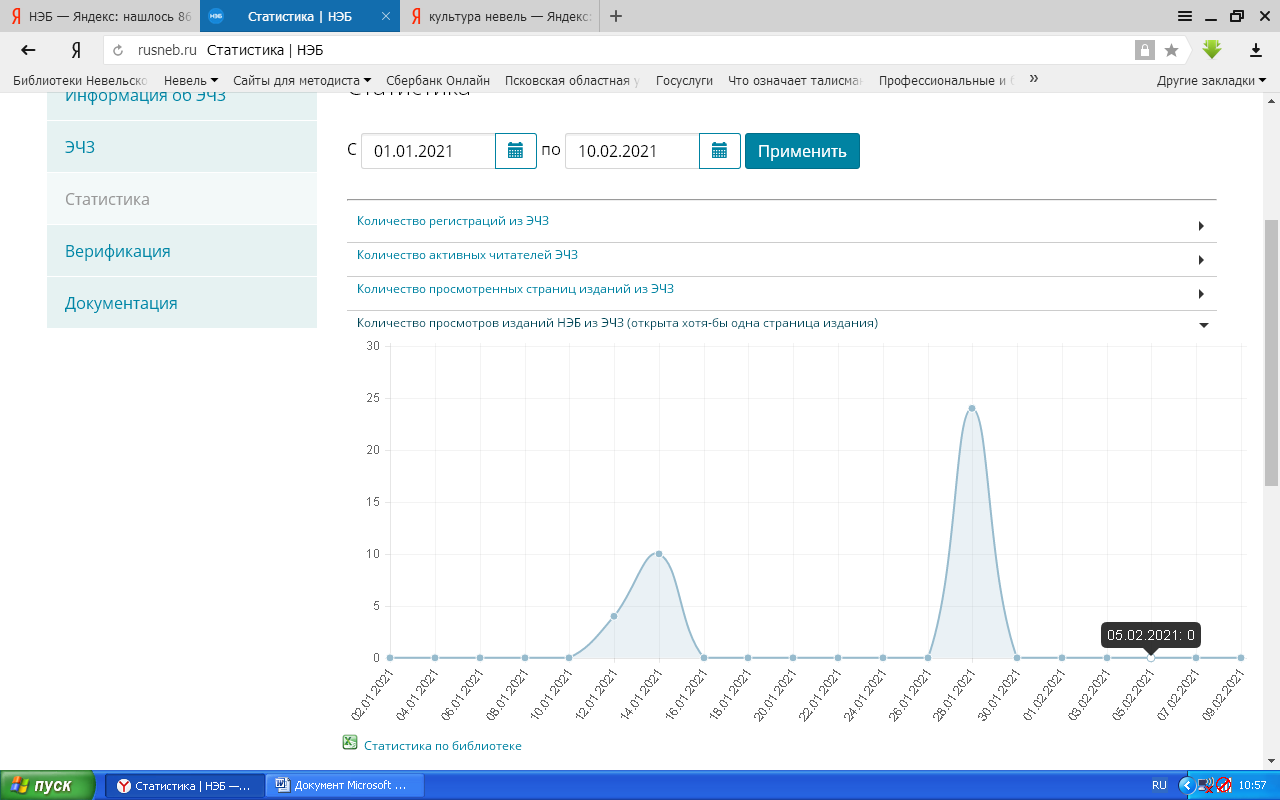 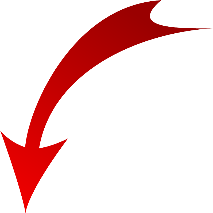 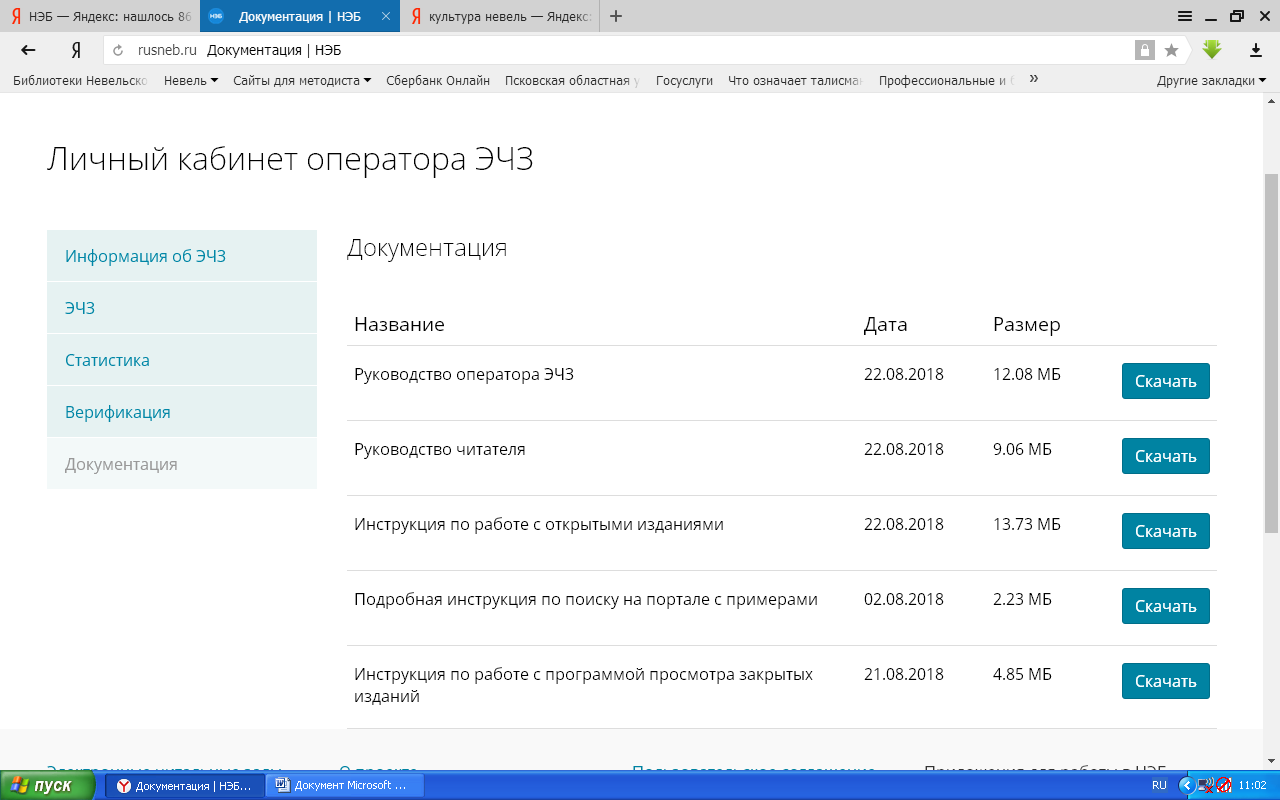 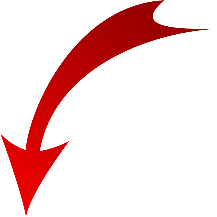 ИСПОЛЬЗОВАНИЕ  ЭЛЕКТРОННОГО ФОНДА НЭБ
ИЗ ОПЫТА РАБОТЫ

КОЛЛЕКЦИИ
      «Истории писателей»
      «Профессионалам библиотечного дела»
      «Лучший научпоп в свободном доступе»
    Наука стала ещё ближе — представляем вам коллекцию лучших научно-популярных книг, написанных отечественными и зарубежными авторами. Все книги доступны для чтения бесплатно и без ограничений. Проект реализуется просветительской программой «Всенаука» при поддержке Российской государственной библиотеки.
     «ПРЕССА»

     НАИБОЛЕЕ ПОПУЛЯРНЫЕ ТЕМЫ: краеведение, история, психология,  учебная литература  (деловой этикет, учебники по праву и экономике).

    За 2020  год  пользователями ЦРБ было просмотрено в нашем ЭЧЗ  более 600 изданий.
Спасибо за внимание!
НЭБ в соцсетях   https://vk.com/nationalelibrary